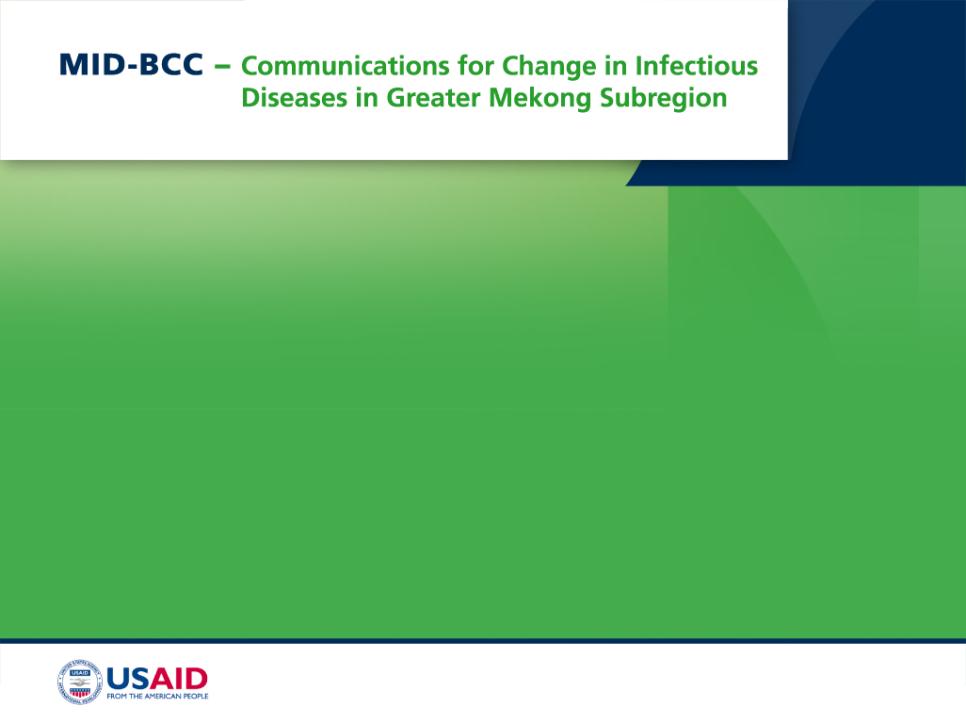 Formative Research
Rapid Appraisal
Participatory Action Research
Robert Kelly, Ph.D.
Prepared by AED
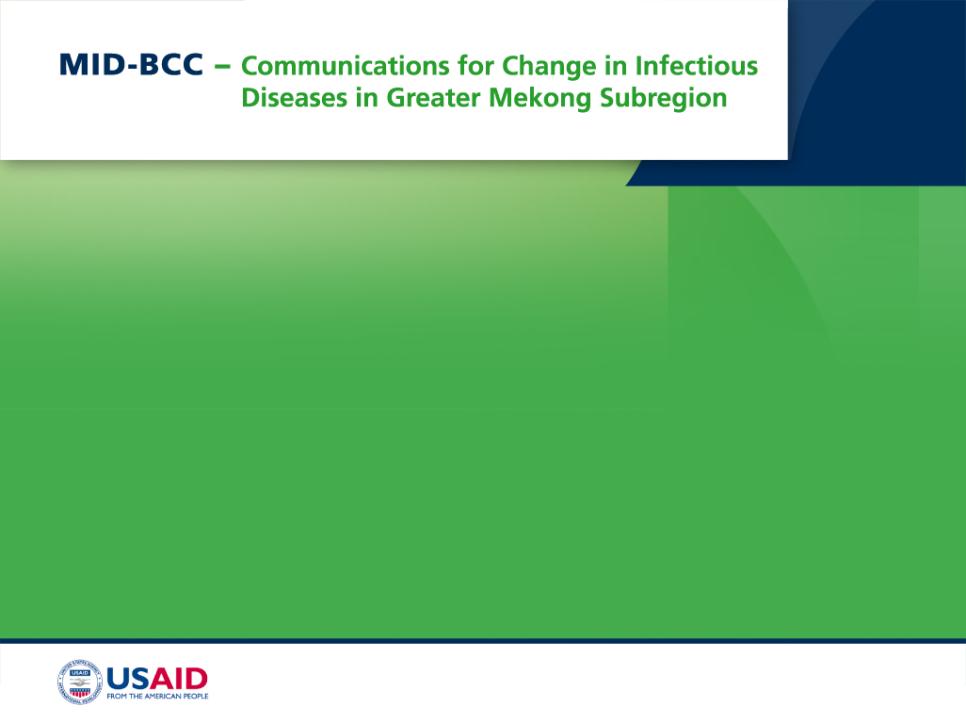 Chiang Rai & Trat 
Rapid Appraisal
Prepared by AED
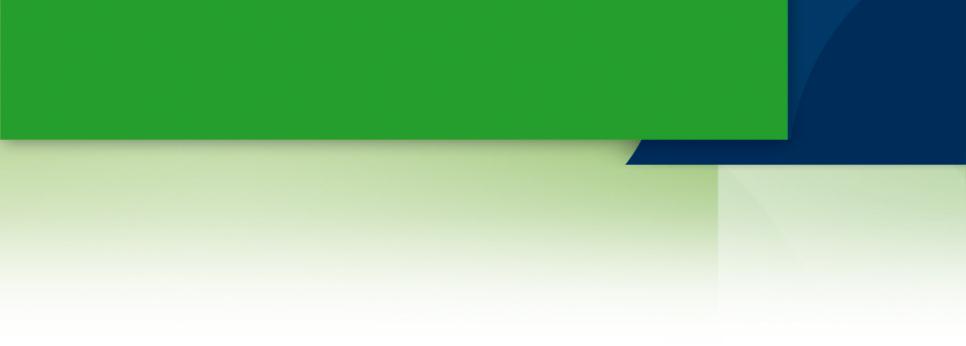 Research parameters
Size, approximate population and dispersion
 Province sub-divisions
 Major target groups: migrant workers, hill tribes, transport    
   workers, traders and market vendors
 Major stable and mobile target groups and their sizes 
 Interactions between migrants, hill tribes and others
 Markets, truck stops and schools
 Health, education, social and NGO services
 Social cultures of migrants, hill tribes and others
 Potential communication interventions 
 Communication intervention resources needed
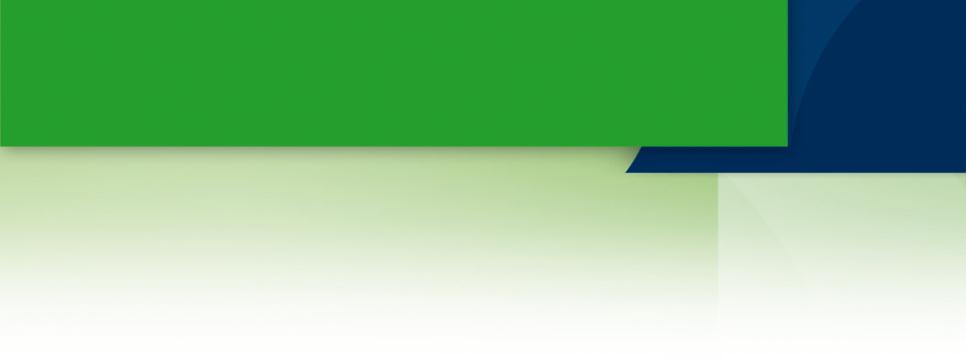 Chiang Rai – Trat
Chiang Rai
 Northern Thailand
 Borders Burma and Laos/Chiang Mai, Lampang, Pha Yao Provinces
 Major international corridor
 Minority – hill tribes, Burmese
 Malaria not important
 Dengue important

Trat 
 Eastern Thailand
 Borders Cambodia/Chanthaburi Province
 Minor international corridor
 Minority – Cambodian
 Malaria important
 Dengue important
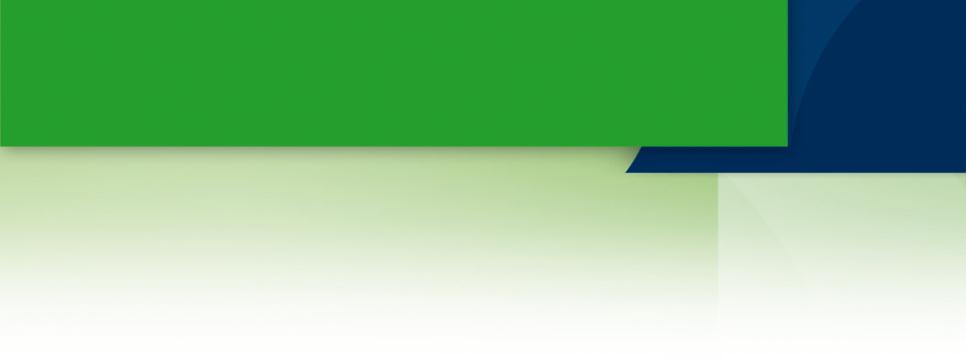 Chiang Rai Province
Size: 								              11,678 km.²
 Population: 					              1,259,437
 Hill tribe population: 	                 220,000  
  (registered only included in above number)
 Burmese, Laotian population:       90,000
 Thais in plains
 Hill tribes in mountains and plains
 More rural than urban
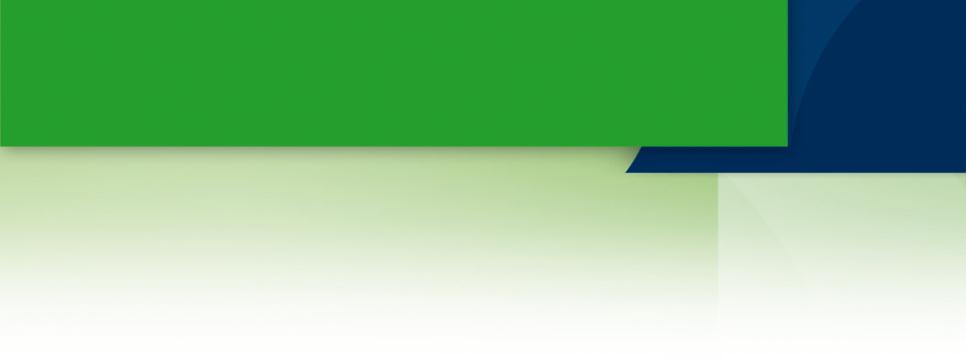 Trat Province
Size: 									 2,000 km.²
 Population: 					 220,000
 Non-Thai population:	   10,000 
 majority Cambodian, followed by Burmese and Laotians
 Populations integrated 
 More rural than urban
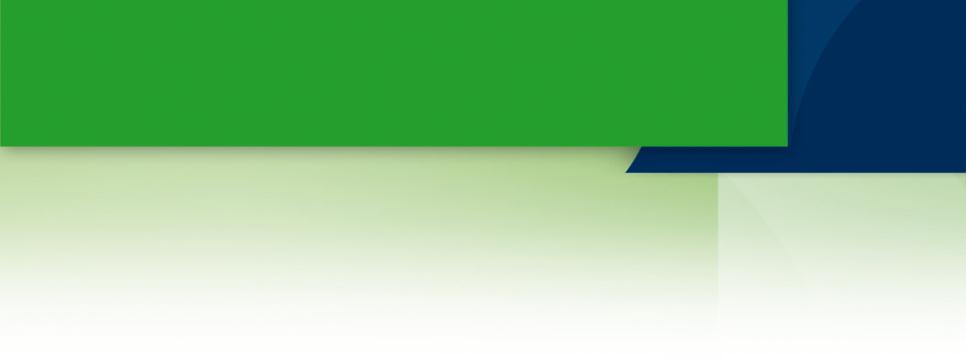 Districts
Chiang Rai
 Muang Chiang Rai (capital district), Mae Fa Luang, 
   Mae Chan, Wiang Chiang Rung, Wiang Chai,  Thoeng, 
   Pa Daet, Phan, Mae Lao, Mae Suai

Trat
 Muang Trat (capital district), Khlong Yai, Khao 
  Saming, Bo Rai, Laem Ngob, Koh Kut, and Koh Chang
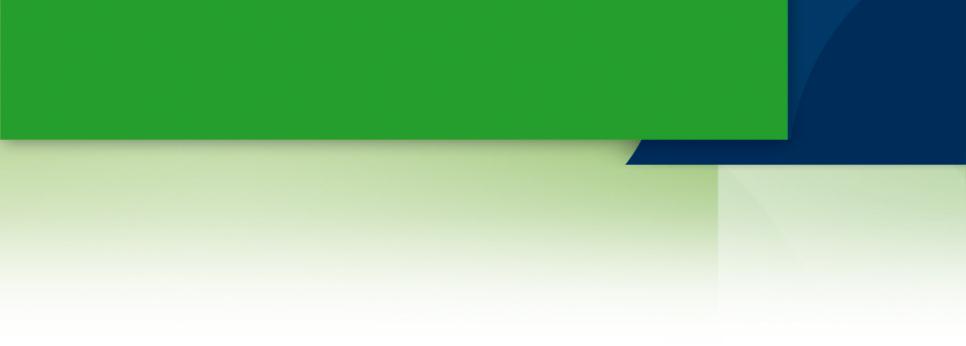 Methodology 1
Desk research
 Chiang Rai Province
 9 In-depth interviews (IDI)
Vice-Governor of Chiang Rai Province
Director of the Department of Social and Preventive Medicine at provincial hospital
Director of the Chiang Rai Special Education System
Health volunteer for malaria and dengue
District hospital director
Border customs’ official
Border health official
Border immigration official
Garment factory industrial operator
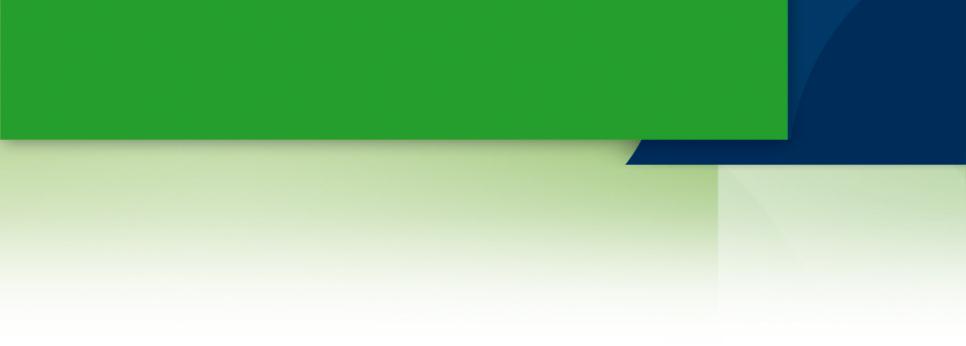 Methodology 2
Chiang Rai Province
 3 Focus group discussions (FGD)
Transport workers
Laotian migrants
General population
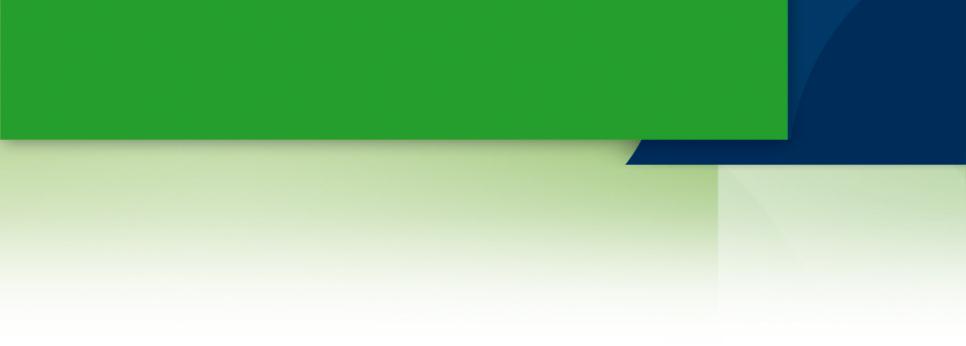 Methodology 3
Trat Province
 6 In-depth interviews (IDI)
	1. Malaria Services’ director
	2: a school teacher in Trat
	3. a vendor/village chief in Hadlek at Thai-Cambodia border
	4: a restaurant owner in Khlong Yai
	5: a Malaria Services volunteer in Khlong Yai.
       6: a fruit juice businessman and his sister, a lab technician 
           for the Malaria Service in Khlong Yai.
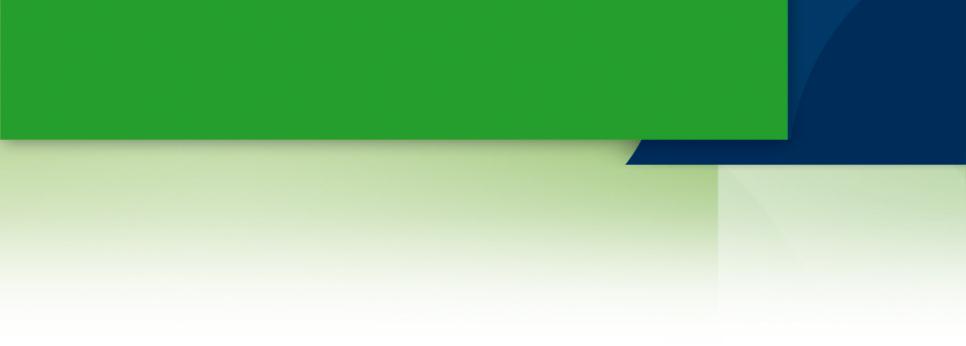 Methodology 4
Trat Province
 3 focus group interviews (FGD)
1: general population
2: shrimp farm workers
3: Cambodian lumber yard workers
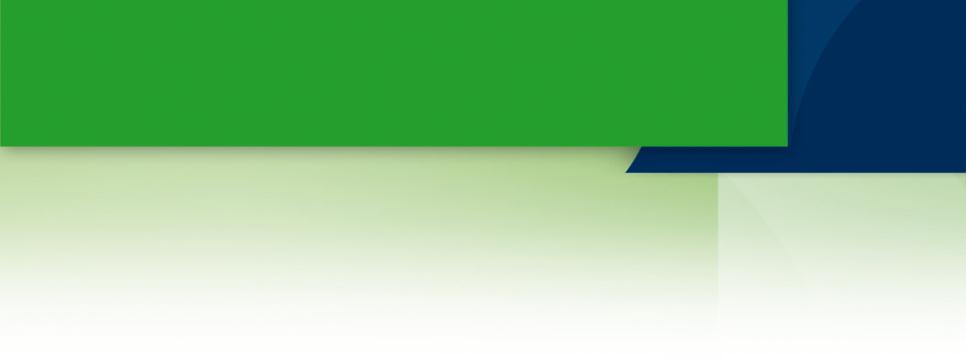 Language situation
Chiang Rai
 Majority languages: Standard Thai and northern Thai
 Minority languages: hill tribe languages, Burmese, Lao
 Laotians speak language close to Thai
 Many hill tribe people bilingual in Thai  					
 Few Burmese speak Thai

Trat
 Majority language: Thai
 Minority languages: mostly Khmer, some Burmese, Lao
 Cambodians speak language (Khmer) unlike Thai
 Laotians speak language like Thai  
 Few Burmese speak Thai
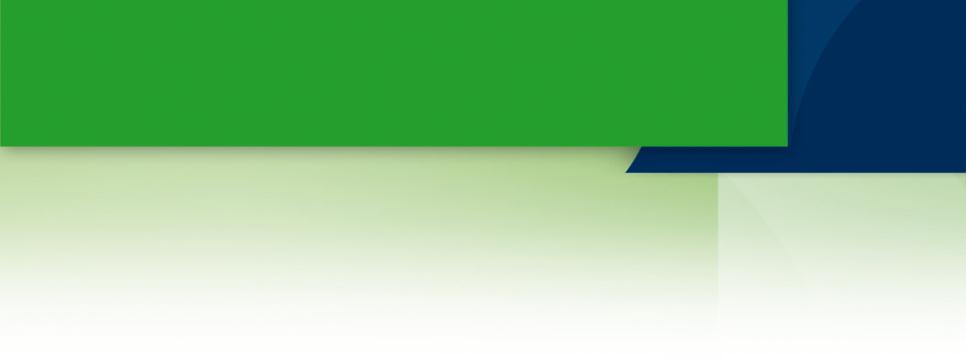 Target groups
Malaria Chiang Rai 
 Hill tribes
 People from other countries: 
  Burmese, Laotians
 Forest workers

Dengue Chiang Rai
 Urban lowland population,
  now also in the countryside
Malaria Trat
 Forest workers/foragers
 Cambodian border crossers
 Migrants without papers
 Soldiers posted to forest areas

Dengue Trat
 Urban lowland population,
  now also in the countryside
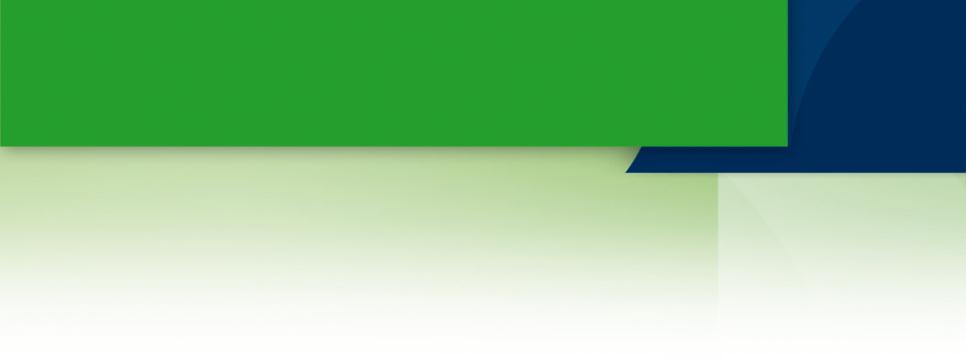 Thais/non-Thais
Thais
 Non-Thais
 Hill tribes
 Foreigners: Cambodians, Burmese, Laotians
 Shared vulnerability: marginal work, work in areas 
   exposed to mosquitoes, travel/visits across borders
 Many “migrant” populations have been in Thailand for years
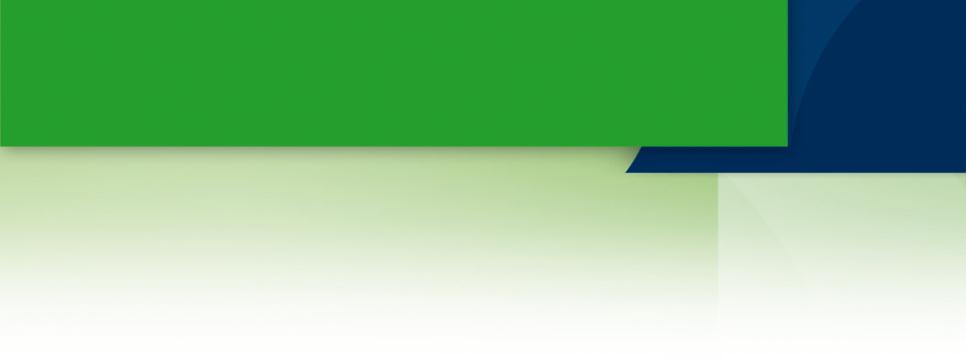 Transport corridor, Chiang Rai
Links Bangkok via Chiang Rai via Bokeo (Laos) via Luang Namtha 
   (Laos) with Mengla County (China)
 Crosses Mekong River at Chiang Khong to Laos
 3,000 vehicles (mostly trucks) cross at Chiang Khong every month 
 18,000-24,000 persons (mostly tourists) cross at Chiang Khong 
   every month
 Conduit for commerce to/from Bangkok/China
 Bridge resulting in increased traffic being built to replace ferry
 Laotians come to shop, for medical treatment
Chiang Khong vehicle ferry
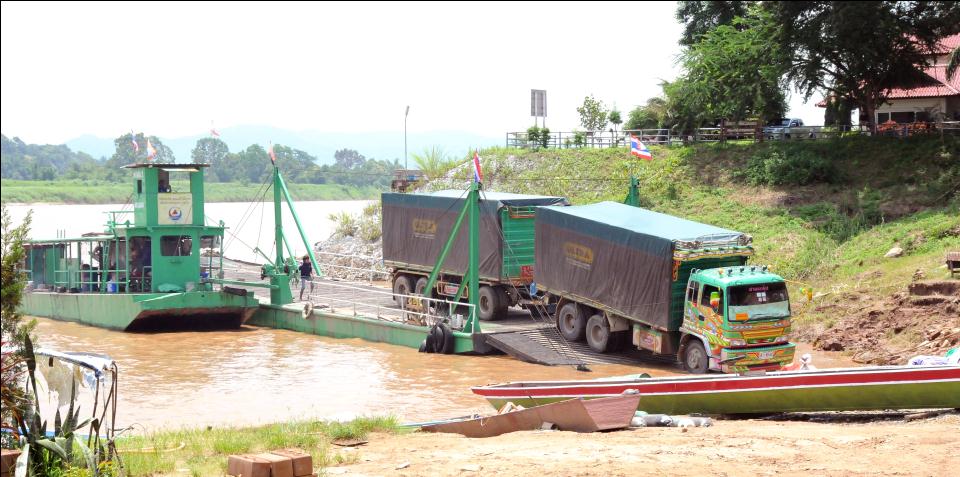 Passenger boat landing in Laos
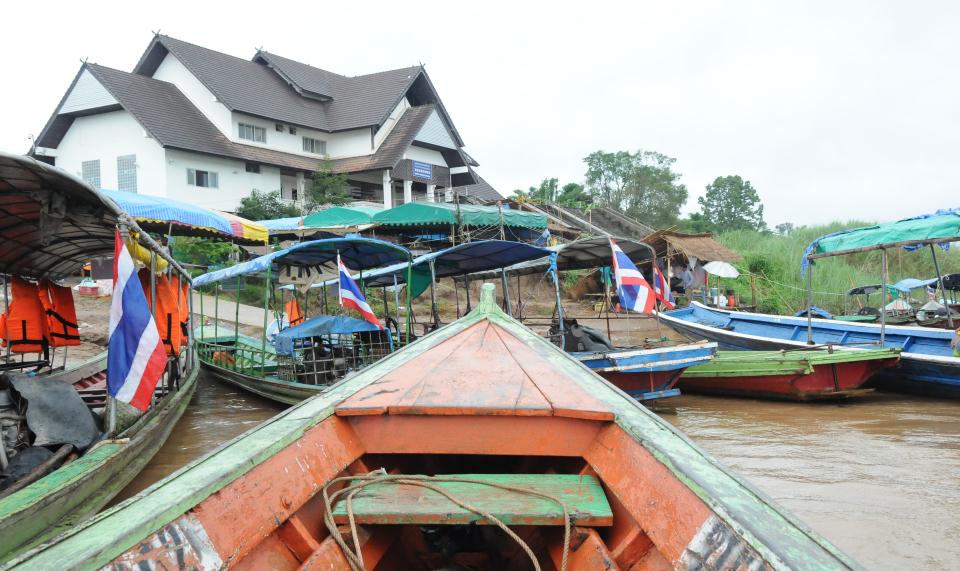 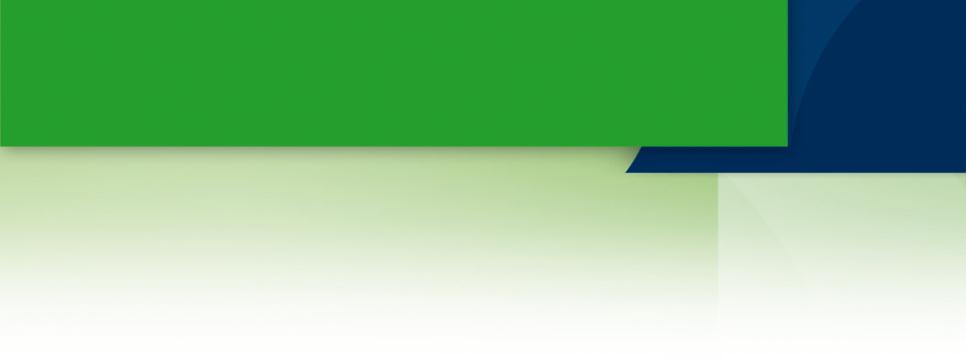 Transport corridor, Trat
Links Trat to Koh Kong (Cambodia) through  Hadlek 
  (Thailand)
 600 vehicles (mostly trucks) cross at Hadlek every month 
 6,000 persons (Cambodian, Thai) cross at Hadlek every month
 Corridor for commerce to/from Trat and Koh Kong (Cambodia)
 Large fishing/lumber port at Khlong Yai with many 
   Cambodians
Cambodia-Thailand border at Hadlek
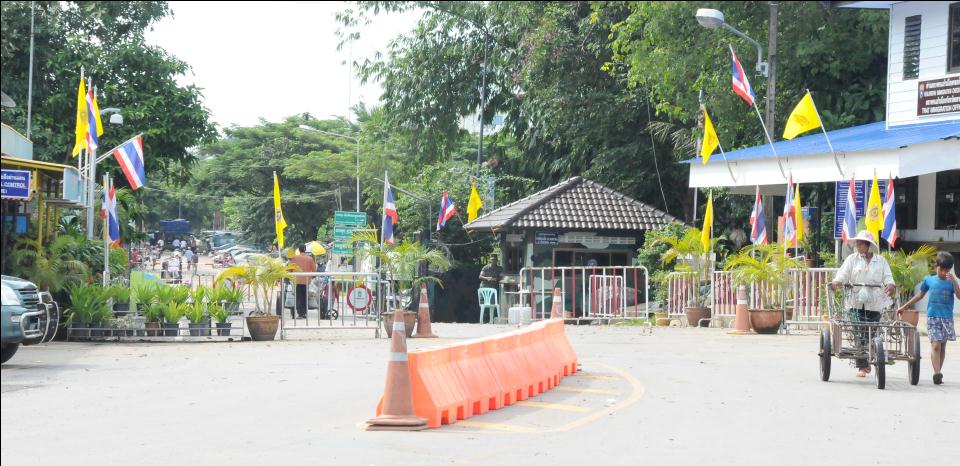 Chiang Rai: 1 central hospital, 16 district hospitals, 211 health centersTrat: 9 hospitals, (2 public, 1 private in Muang Trat), 1 in other 6 districts, 60-70 health centers
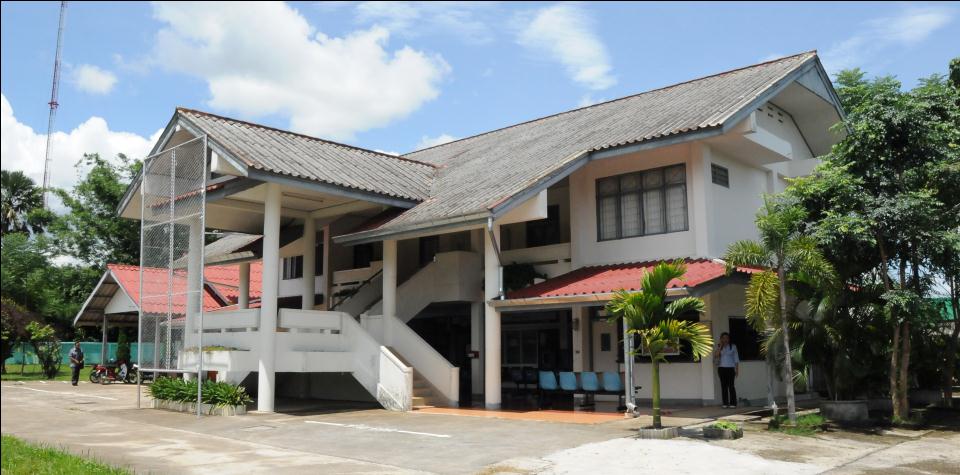 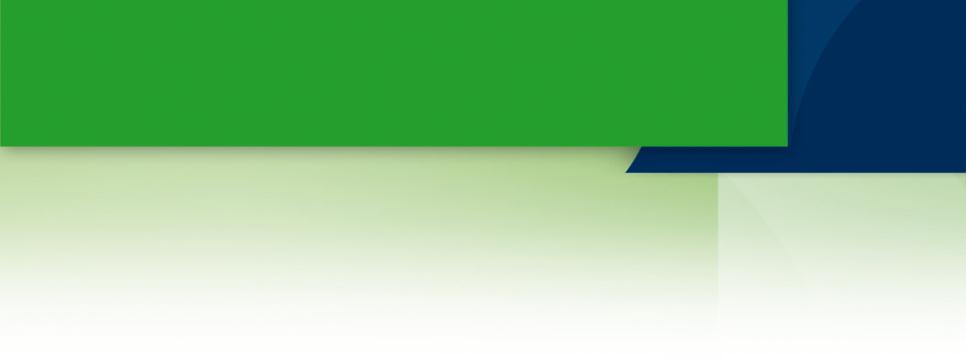 Risk groups
Malaria
 Forest workers
 Foragers
 Migrant workers
 Hill tribes
 Border soldiers

Dengue
 Urban people, some rural people now too
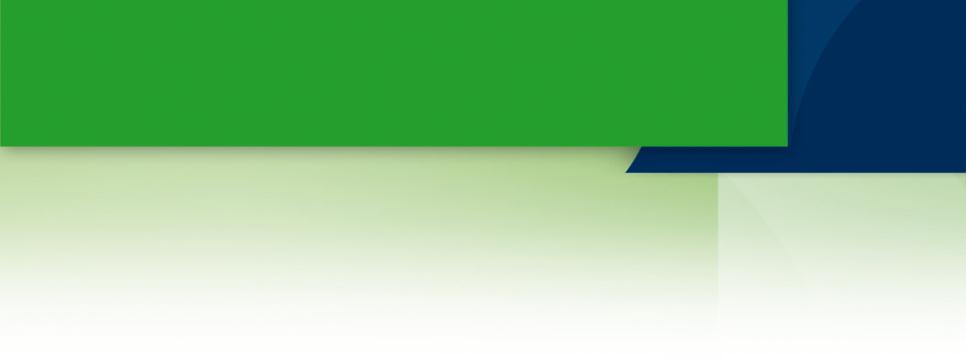 Disease risks
Occupation: forest workers prone to contract malaria
Border-crossing: risk of contracting/carrying disease from another country
Living style: fewer prevention measures used
Lack of health cards: less use of health services
Fear of prosecution: avoidance of health services
Distance from health services: longer time for seeking treatment
Rubber plantation, pineapples near Trat
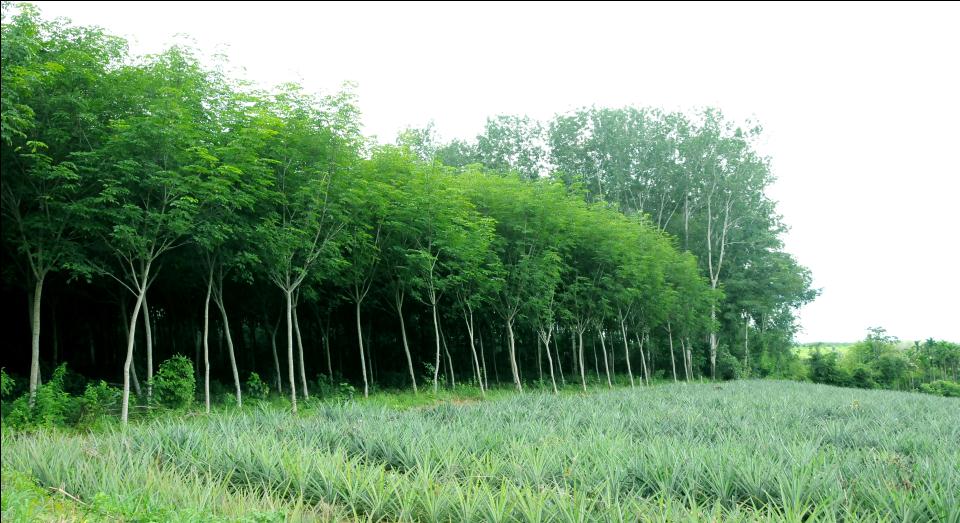 Most people believe that malaria and dengue are transmitted by …
Anopheles
Aedes
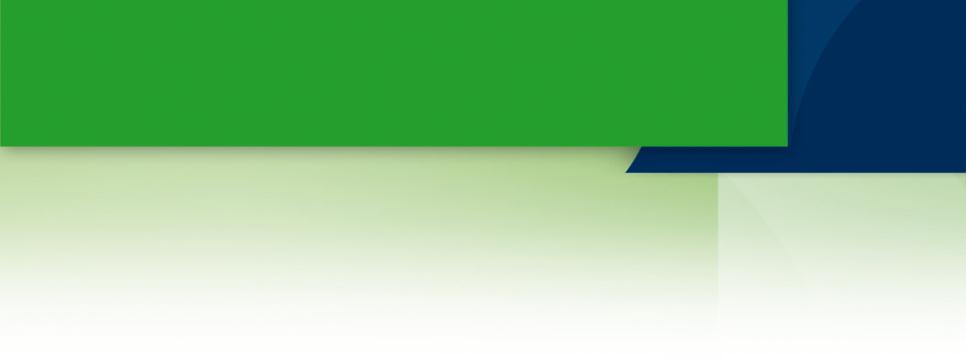 Improving malaria prevention
Spray outside and inside to eliminate mosquitoes
Protect against mosquitoes with bed nets, lotions, creams, fans, screen doors, clothing
Improve communication with non-Thais through translation
Increase and improve disease-related teaching materials
Improve health education curriculum, including outreach methodology and prevention techniques
Use village health volunteers or malaria centre agents for prevention
Improve surveillance by including teachers
Make sure that visitors from high risk areas are tested and treated
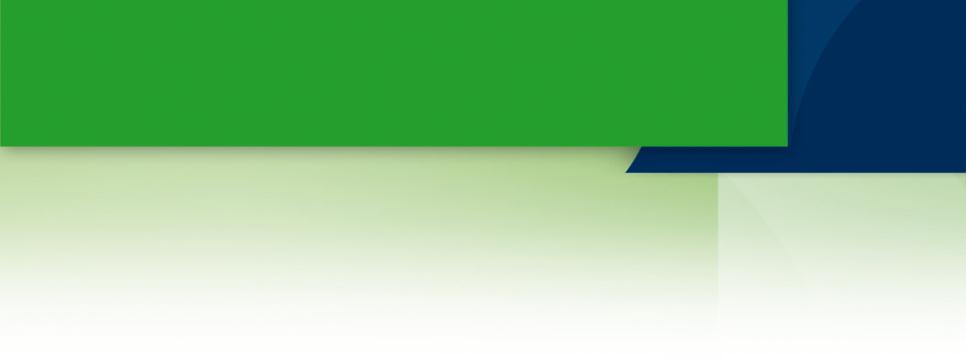 Improving malaria/dengue diagnosis
Encourage people to go to a health facility as soon as possible after symptoms appear
Develop rapid response system for diagnosis and treatment 
Test people from high-risk areas
Continue use of screening in outbreak areas
Provide teachers with training on how to recognize symptoms
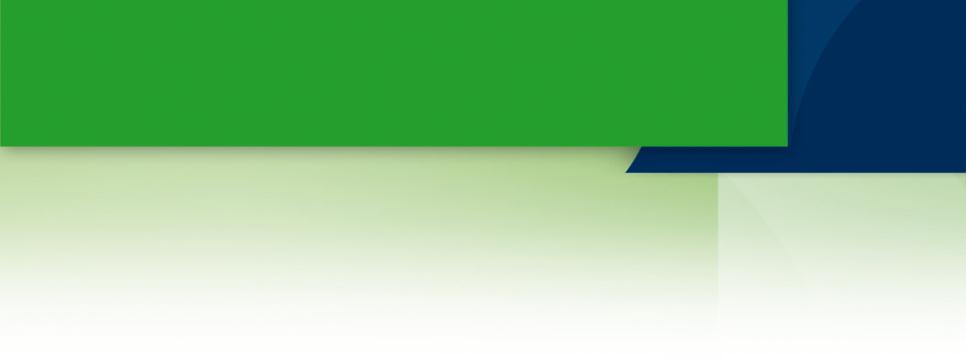 Improving treatment
Increase surveillance during outbreaks
Encourage those diagnosed with disease to complete the full course of medication
Improve health service transportation in remote areas
Increase health volunteer communication activities
Minimize the time between symptom appearance, testing/diagnosis and treatment
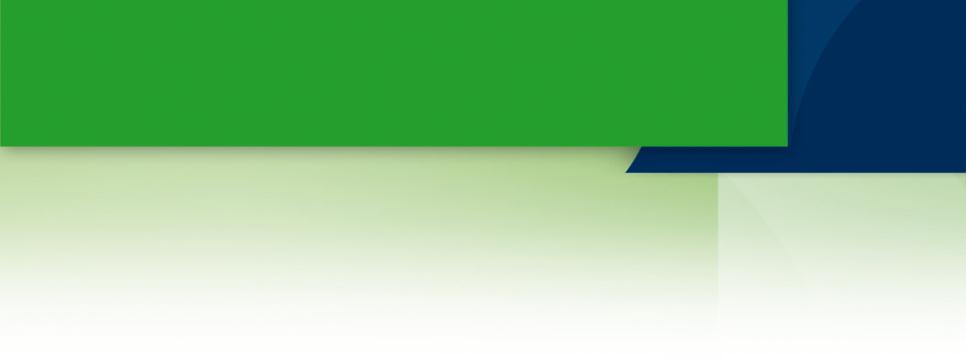 Trusted persons
Health volunteers
Malaria center agents
Doctors
Parents (younger respondents)
Community members
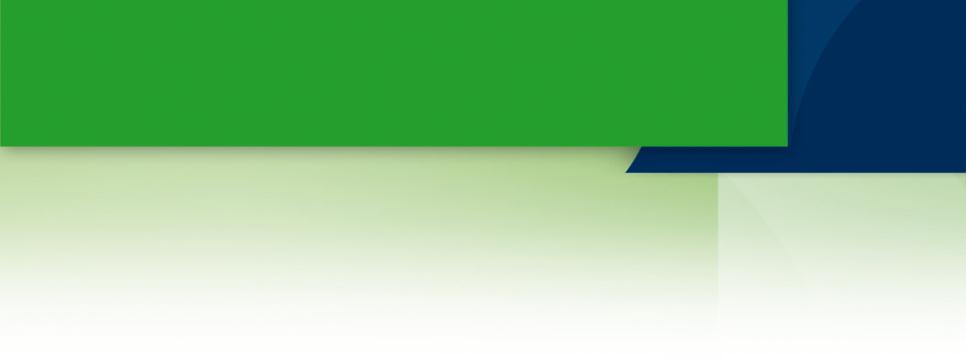 Trusted community resources
Village meetings
Loudspeakers
Mobile vans (Trat)
Local FM radio
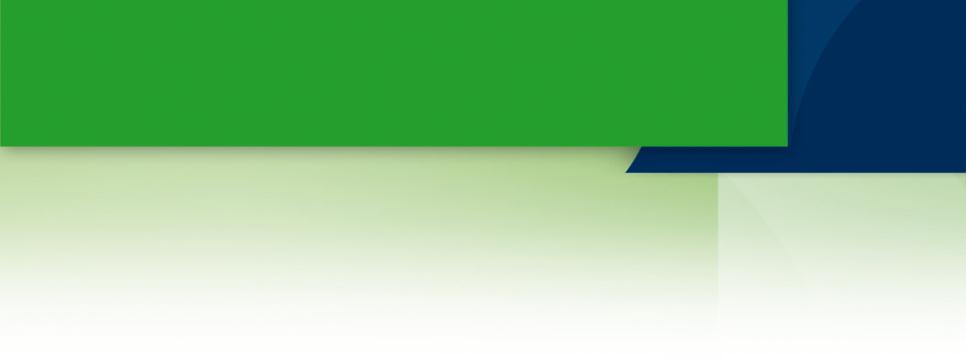 Attitudes or behaviors 1
Get diagnosed

Refers to mechanisms for encouraging diagnosis as soon as possible. The idea is that the sooner a case is identified, the quicker the treatment and the lower the likelihood of further spread. 

Get treated

Refers to mechanisms to assure treatment as soon as possible after diagnosis. 


Take the medicine

Refers to the development of incentives for diagnosed patients to complete the full course of medication prescribed. Less than optimal compliance could result in increase of drug-resistant varieties of a disease.
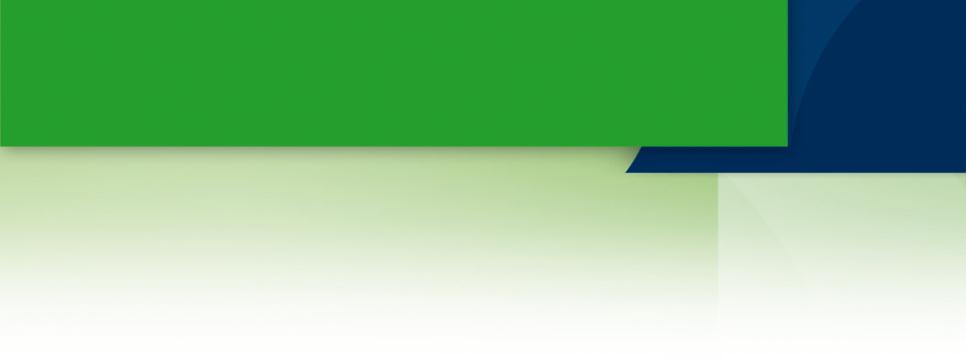 Attitudes or behaviors 2
Assure care for all

Refers to ways the health care delivery system could be re-structured to insure that everyone, regardless of citizenship status, be provided with appropriate prevention, diagnostic and treatment.

Sleep under a bed net

Refers to messages encouraging universal bed net use. (Lowering transmission rates) 

Put the sand in the water

Refers to the use of temephos (Abate) to kill dengue mosquito larvae in still water.
.
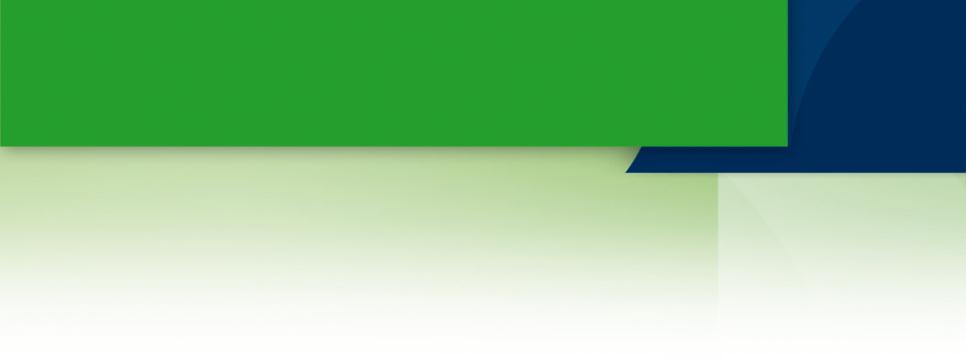 Attitudes or behaviors 3
Clean up water sources

Refers to messages encouraging people to clean still water sources so that dengue mosquito larvae do not increase and multiply.

Mosquitos cause malaria/dengue

Refers to messages and information which would reinforce the point that it is mosquitos which cause malaria and dengue. (Not dirty water or the effects of evil spirits)

This is malaria/dengue

Refers to materials explaining symptoms of malaria/dengue and what to do.
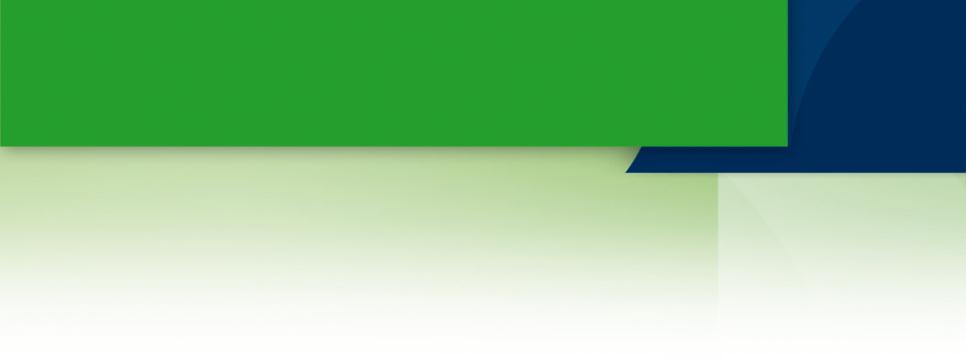 Key Points
Focus on high risk
Definitions needed for “migrant” and “mobile”

Different diseases occupy different social, geographical, temporal and behavioral spaces

The language spoken by a group plays a major role in communication

Transportation and population movement corridors are key components in disease transmission.
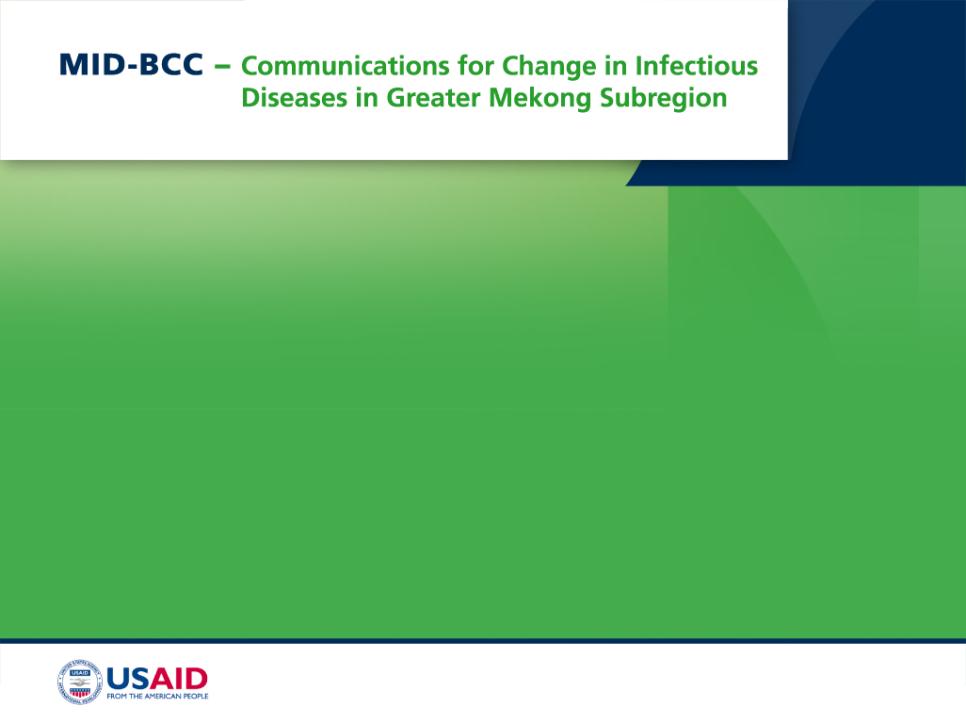 PAR Studies
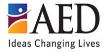 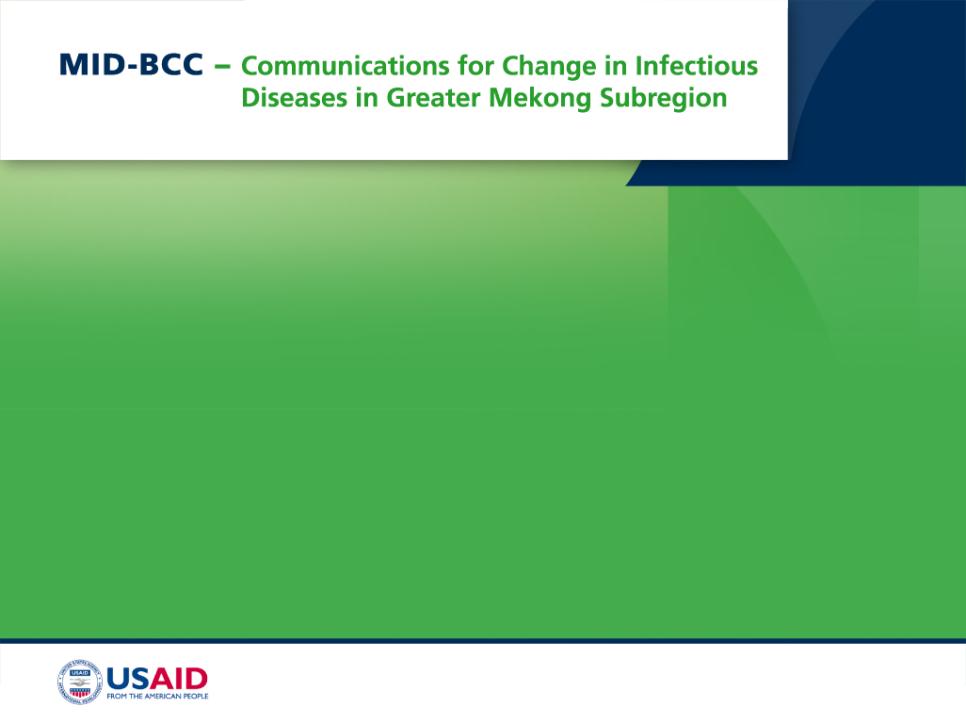 PAR Mukdahan
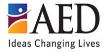 Participatory Action Research (PAR)
Qualitative research that allows community members to participate, learn from each other, and address issues that threaten their livelihoods, health, and life.
Requires stakeholders to work jointly with community members
Uses inexpensive and culturally relevant tools
Rapid collection of data
Allows community members to exchange ideas and discuss courses of actions
Information is only considered valid if the same results are found using several PAR tools
Objectives
To gain a better understanding of the community members’ knowledge, attitudes, and practices regarding acute febrile illnesses (AFI), including influenza, malaria and dengue, and its effects
To offer an opportunity for the community to exchange ideas about health issues in their communities, and determine feasible interventions to reduce disease entry
To inform the development/adaptation of behavior change communication materials for target groups
Process
Discuss with central and provincial health authorities
Select sites
Develop questionnaire
Touch base with district health office
Make arrangements with community leaders
Organize PAR master training
Organize PAR training for public health officers and community leaders, community health volunteers
Prepare tools for data collection
Conduct PAR in the community
Analyze data and summarize report
Share findings
Develop communication plan
PAR Master Training
Lead facilitators were orientated and trained on PAR methodology and techniques by AED PAR expert during May 12 – 13, 2010 in Mukdahan
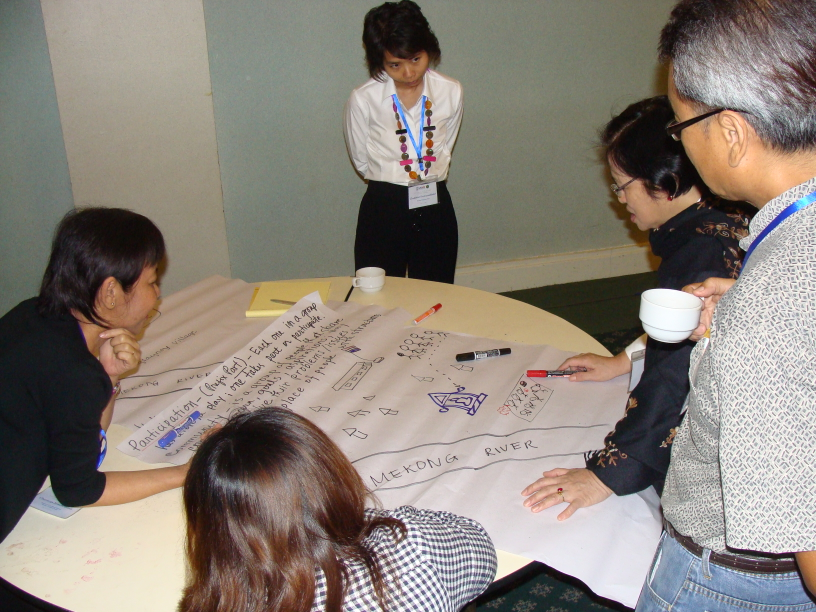 PAR Training for Local Health Officers & Community Representatives
Public health officers from Mukdahan and Savannakhet provinces, 
Local authorities and village health volunteers (VHVs) from Kam Pa Lai community
Trained on PAR methodology  during May 15 – 16, 2010 in Mukdahan
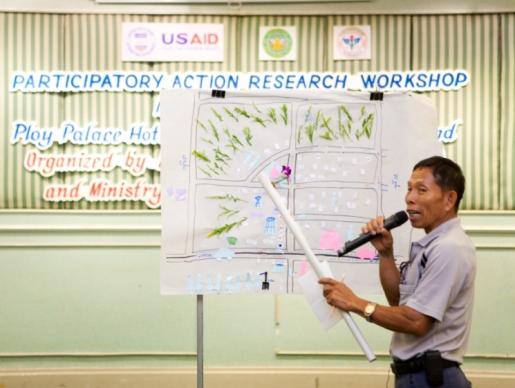 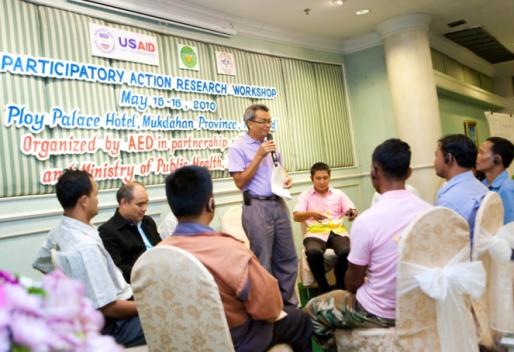 PAR Activity in Community
Four (4) villages (Moo 1, 10, 12 and 16), Kam Pa Lai  Sub-district
Four (4) PAR sub-teams were formed. Each sub-team includes:
Lead facilitator
Observer (AED international staff)
Note taker (health officer)
Observer (health officer)
Note taker (villager)
Observer (villager)
Village chief/ village chief assistant
PAR
Kam Pa Lai Village, Muang District, Mukdahan 
(18-20 May, 2010)
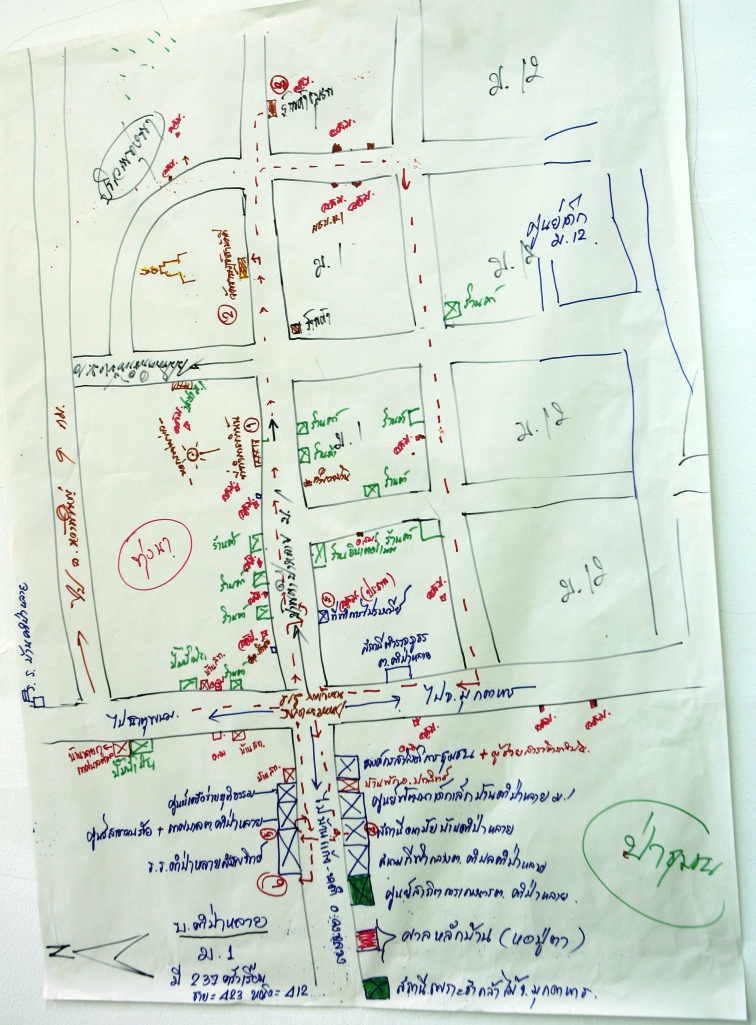 Village MappingKey Findings
show infrastructure
what is important to them in the village and the surroundings
boundaries of the village with the next village
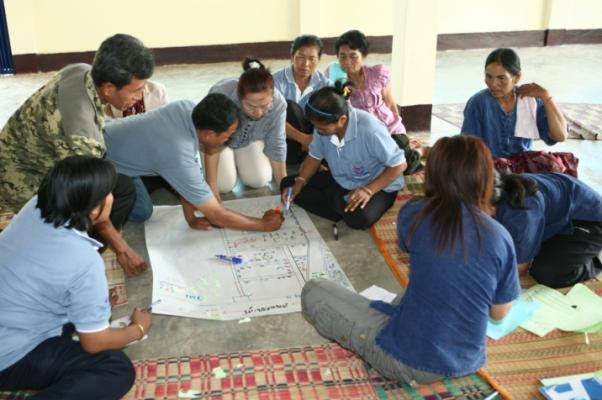 Key Findings
Daily Activities and Seasonal Calendar
Identify village livelihood 
Identify periods of greatest difficulty or vulnerability in the community
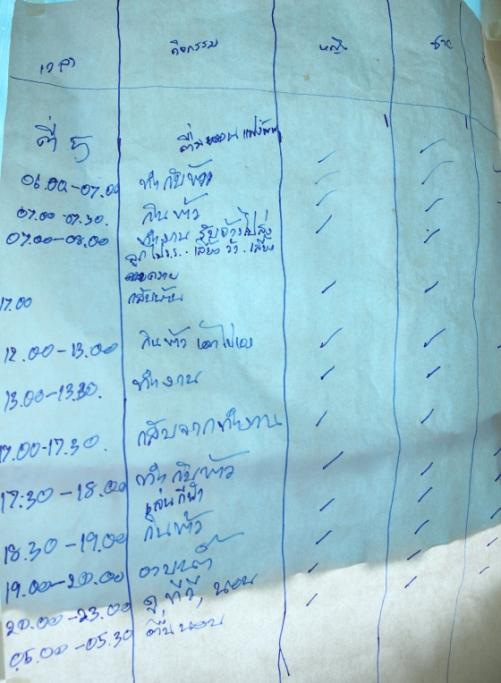 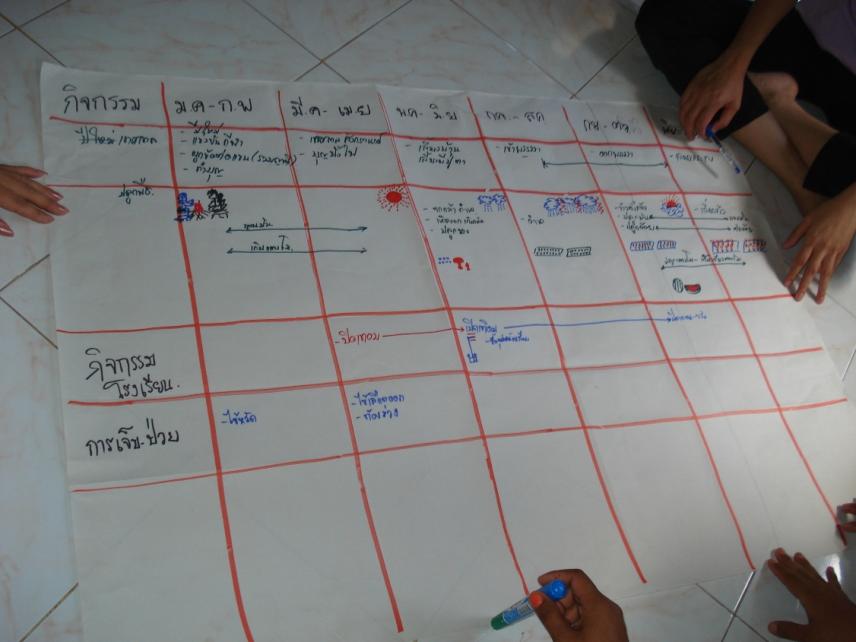 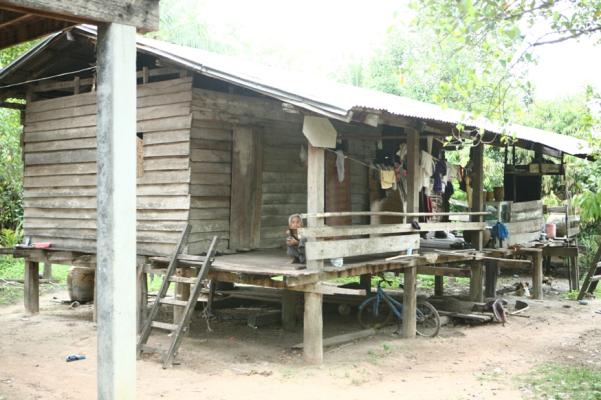 Transect Walk
Observe villagers’ behaviors and available resources in the village which were not included in the map
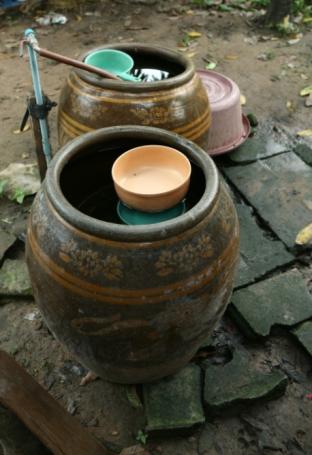 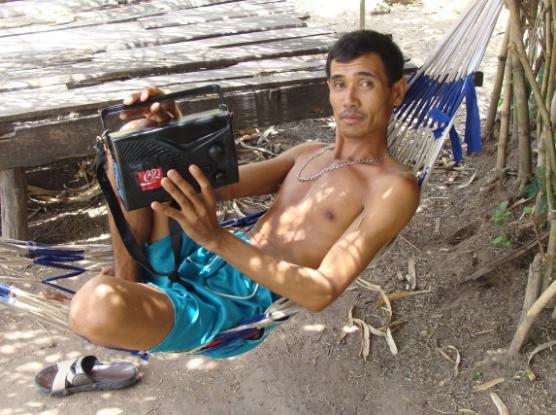 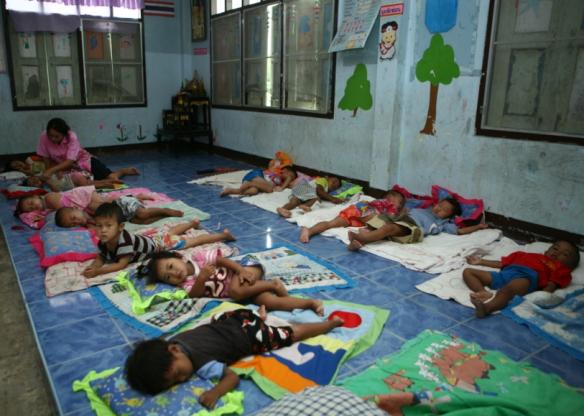 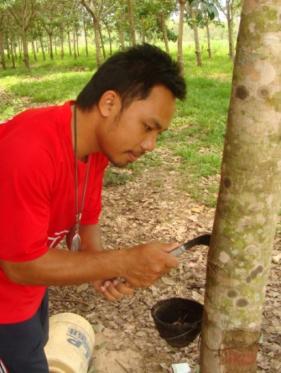 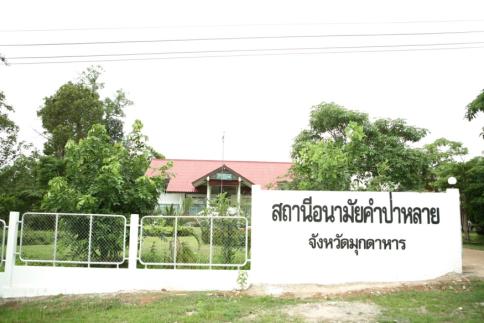 Cross-border Issues
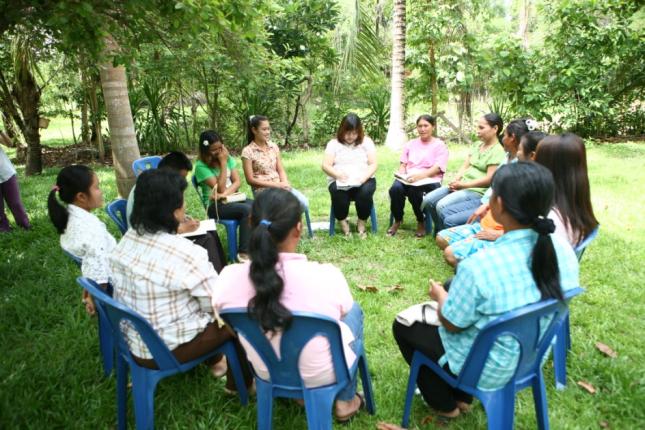 Easier access between Thailand – Laos
Better economy between the two countries
More Lao people visit their relatives or work as field labors in Mukdahan during harvest season
Increased numbers of marriages between Thai and Lao people
Drugs
Gambling & crime
Increased numbers of traffic accident
Increased prices of land in Mukdahan
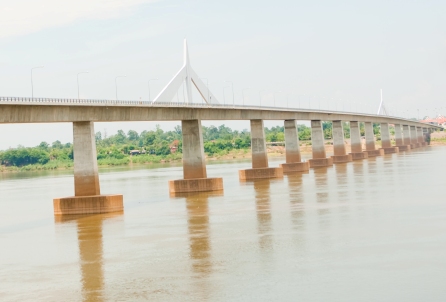 Key Findings
Issues/ Problem Identifications
Cause and Recognition of Symptoms 
(Tool: FGD)
Dengue Fever
Treatment/ Home care: Dengue Fever
If someone in the family has “dengue fever”, they will:  

Mild form  observe symptoms  tepid sponge (to cool down body)  give medication to the patients e.g. Paracetamol (bought from grocery shops within their villages)  (in the meantime) use bed nets day and night

Severe form seek treatment from health center  (if not yet recover)  will go to district hospital (where they take dengue blood test)  if getting worse, be referred to provincial/ regional hospital
Key Findings
Preferred Communication Channels
Practices to Prevention
Prior outbreak
Clean/remove water from containers that can collect water
Use bed nets, fan and wire door/window during day and night to prevent mosquito bites
Put larvae-eating fish and Temephos in water containers
VHVs conduct home visit to check BI, CI every Friday
Practices to PreventionKey Findings
During outbreak
Report suspected cases to VHVs and/ or local authorities immediately
Spray and fog in and around infected houses
Clean the households and villages’ environment
Put Abate and Salts in water containers
VHVs provide health education to community on practices to prevention and dengue fever control and visit their responsible households to check BI and CI and report results to health center
Impact of diseases issues on individuals and community

Loss of productive time to take care of sick person
Loss of income/absence from work
Fear and worry
Added expenses for treatment and care
Expenditures to buy fuel for spraying and fogging in their households and community
Force Field Analysis
Conclusions and Recommendations
Dengue fever was mentioned  in all groups among the top three priorities
Other perceived problems included seasonal flu/cold, water shortage, garbage, diabetes, obesity, diarrhea
Preferred communication channels for prevention and control of diseases included community meetings, VHVs, loud speaker, health officials and health center. 
VHVs  identified as most preferred persons to provide health education and health care to villagers. 
Recommend to provide relevant health education and training to VHVs
Need to improve relationship and trust between villagers and health staff
PAR technique and approaches are very useful for health officers in field to hear direct problems/ issues from the community
Timing of this PAR activity may have affected PAR findings and results since most of areas have been infected by Dengue Fever during rainy season
Acknowledgements
Acknowledgements
Dr. Prapas Weerapol, Deputy Provincial Chief Medical Officer, Mukdahan Provincial Health Office
Mr. Thatchai Jaikong, Chief of communicable disease control section, Mukdahan Provincial Health Office
Mr. Krit Phantra, public health officer, Mukdahan Provincial Health Office 
Staff at Kam Pa Lai village health center 
Local authorities and village health volunteers of the 4 villages (Moo 1, 10, 12 and 16) in Kam Pa Lai, Amphur Muang, Mukdahan province
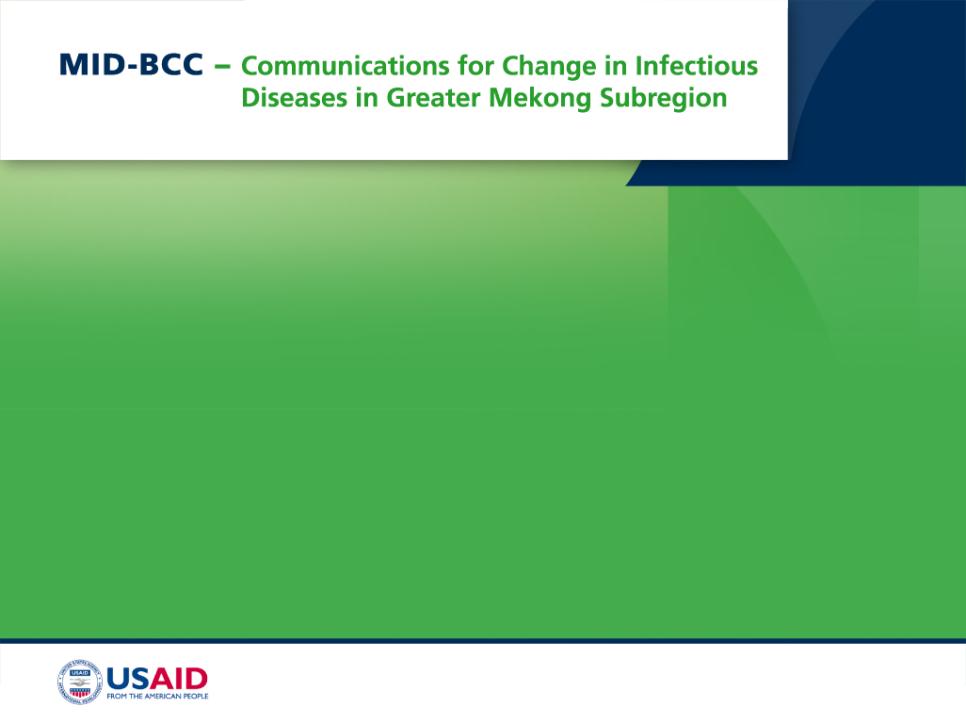 PAR Chiang Rai
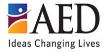 Selection Criteria & Study Sites
Selection criteria: villages nearby Thai-Laos border and/or check-point

Two villages in Rim Khong sub-district, Chiang Khong district, Chiang Rai province:
a) Ban Don Ti (Moo 3)
b) Ban Had Bai (Moo 1)
Village Profile
Village Profile (cont’d)
Village Profile (Cont’d)
Seasonal Calendar
Outbreaks:

May – December: Influenza
April – June: Diarrhea
May – August: Dengue fever
Cross-border issues
Mostly Thais cross to Laos to visit relatives, and attend festivals and ceremonies
50%: female
35%: male
15%: children
The new bridge is still under construction, which is located about 40 kilometers from the villages - no impact from this bridge was mentioned
2 check points:
Moo 3 check point
Moo 1 check point
Cross-border issues (Cont’d)
Advantages:
More income from Laotians who cross border to buy consumer products in Chiang Rai
Increased number of labors from Laos, esp. in corn farms -150 Baht/ day (female) and 200 Baht/ day (male)
Easy access by boat
Check point at Moo 3 (Ban Don Ti) 
Only seeking for treatment at Chiang Khong district hospital
Check point in Moo 1 (Ban Had Bai)
Transportation fee - about 40 Baht/ round trips
Entry fee is 50 Baht per person
Cross-border issues (Cont’d)
Disadvantages:
Drugs (especially in Moo 3)
As more Laotians cross, more outbreaks occur e.g. malaria, dengue fever
Issue/Problem Identification
Issue/Problem Identification (Cont’d)
Cause and recognition of symptoms
Influenza
Dengue Fever
Care & Treatment
Mild form  (1-2 days) buy medicines from grocery shops in villages, or go to private clinics, or go to village health center, or massagers, or go to ghost doctor: pay only 29 Baht (Moo 1)  (2-4 days, for observation symptoms)  worsen  or go to private clinics, or go to village health center  Chiang Khong District Hospital  go to ghost doctor (in some cases)
Severe form  (immediately)  Chiang Khong District Hospital  Chiang Rai Regional Hospital
Care & Treatment (Cont’d)
Distances:
Grocery shops: 50 meters
Private clinic: 1 kilometer
District hospital: 37 kilometers

** Found more dengue fever cases in adults than in adolescents
Communication channels
Practices to prevention
Dengue Fever:
Use bed net
Use spray or lotion to prevent mosquitoes bites
Destroy mosquito breeding sites and water containers
Special activities – 
Campaign by VHVs and village health officers to destroy mosquito breeding sites monthly or every 1 – 2 weeks 
Survey of mosquitoes larvae in containers on every Friday
Students to destroy mosquitoes breeding sites and water containers at school
Practices to prevention
Dengue Fever:
If there are sick persons, how to prevent an outbreak –
Use bed net
Absence from school until recover from dengue fever
If needed, hospitalized 
Tell neighborhoods and other villagers to destroy mosquito breeding sites and water containers
Clean houses and villages’ environments
Fog by VHVs
Local health administrative office support money for fogging and spraying supplies
Practices to prevention
Influenza:
Use mask
Exercise
Drink a lot of water
Rest
Cover mouth when coughing or sneezing
Force Field Analysis
Force Field Analysis
Conclusions
Cross-border issues – claimed outbreaks and health issues from another side of the border
Non-communicable diseases (NCDs) were raised in these villages (reasons? – National health security office promoted searching for new cases of NCDs cases in community)
Diseases in focus of MID-BCC Project were addressed – dengue fever and influenza
Best communication channels for health issues are 
VHVs
Health centers
Loud speakers
Community Reflection
Community Reflection: July 9, 2010

PAR approach is great for locals to realize health issues in their communities
Local offices will use findings to develop their action plans for next fiscal year
From this reflection, local health administrative office will support budget and supplies for fogging (dengue fever)
District livestock officials participating at the community reflection gave health education on anthrax and relevant zoonotic diseases
Acknowledgements
BVBD, MOPH
Chiang Rai Provincial Health Office
Chiang Khong Health Office
Chiang Khong District Hospital
District Livestock office, Chiang Khong District
Mukdahan Provincial Health Office
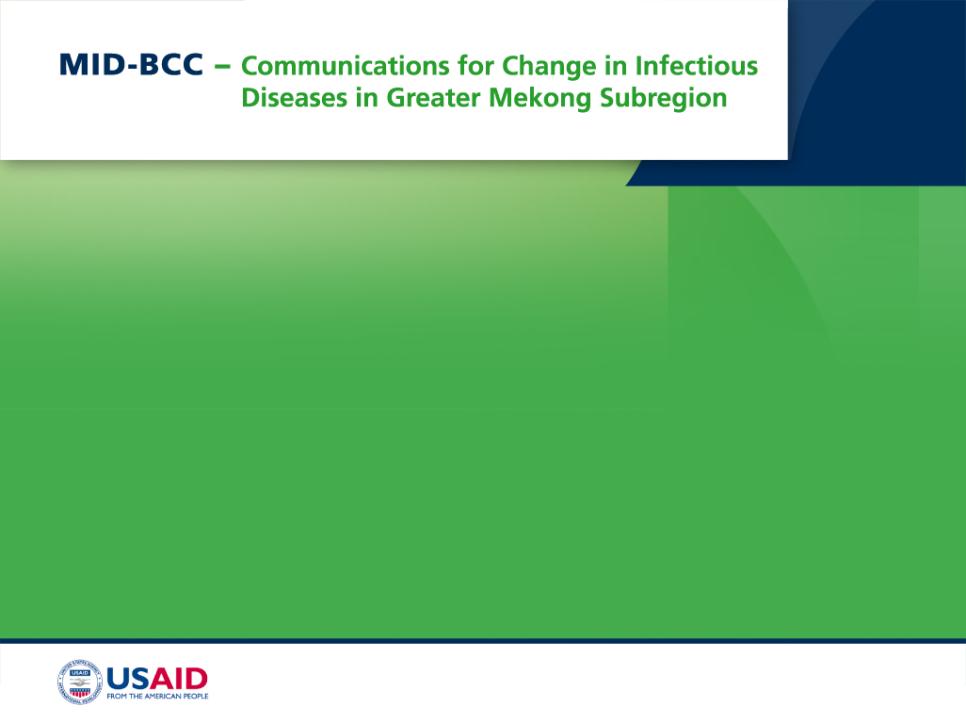 Formative Research
Rapid Appraisal
Participatory Action Research
Robert Kelly, Ph.D.
Prepared by AED